Successful System Implementation Strategies
Oct 27, 2022
‹#›
Overview
Understand the Concepts and Code Structure
Iterative Design Process 
Start Simple, then Build Up
Modular Programming 
Tips on Debugging
‹#›
Understanding Concepts and Code Structure
‹#›
Understand the Concept and Code Structure
What is the conceptual system you want to build? 
Understand the concept and verify your knowledge with some examples
Rewrite the algorithm to some pseudocode, which can serve as the guide during actual programming
How is the system physically built?  
Read the skeleton code
Map the algorithms/concepts to the given code structure
Draw flow charts to understand the code flow 
How to use the system?
Read the testing script to see how an external user will talk to our system and invoke its APIs to accomplish desired tasks
Concept
Build
Usage
‹#›
[Speaker Notes: It is always important to spend enough time understanding the concepts and starter code before writing your own code. 
Make sure you know the answers for these 3 big questions about the assignment.
Elaborate on each point.

Graphical representations can be very helpful in understanding the code structure. Let us take Assignment 2 as an example and see how flow charts can quickly assist us to understand its starter code.]
Concept
Build
Usage
Understand Concept and Code Structure
Fully comprehend the algorithm 
Spend time to map your understanding of the concept to the starter code
For both the system interface and individual modules, understand what data is transferred between and how 
 Charts and pseudocode can help A LOT!
‹#›
[Speaker Notes: Here is a quick summary.
Understanding these interfaces gives us insights on what data should be transferred and how.
Emphasize that charts and pseudocode help break down the complexity of a project and make it easier to understand]
Concept
Build
Usage
How is the System Physically Built?
Understand the simulator’s implementation (see simulator.go)
The role of the simulator 
Methods it use to interact with the server module
StartSnapshot(server_id)
...
NotifySnapshotComplete
(server_id, snap_id)
Server 1
Server 3
Server 2
CollectSnapshot
(snap_id)
Simulator
‹#›
[Speaker Notes: There are 2 main modules: the simulator and server. 
We will take a look at simulator.go to understand the role of simulator and how it interacts with the rest of the system, more specifically - the servers. 
First, let’s ignore the details of the server and treat them as a separate entity, like a blackbox.
The simulator can only communicate with servers with these pre-defined methods.
After reading the scripts and comments, we have a high-level view of their interactions. 
The simulator signals the global snapshot by picking a particular server via StartSnapshot with the server’s ID.
Each server, when completing its local snapshot, will notify the simulator via NotifySnapshotComplete.
After all servers have notified the simulator of their completion, the simulator can proceed and create a final global snapshot via CollectSnapshot.]
Concept
Build
Usage
How is the System Physically Built?
Understand the server’s implementation (see server.go)
Methods it uses to communicate with each other
Methods it uses to take a local snapshot
HandlePacket
(msg)
SendTokens()
HandlePacket
(msg)
StartSnapshot
(snap_id)
Server 3
Tick()
StartSnapshot
(snap_id)
...
SendTokens()
Server 1
HandlePacket
(msg)
Simulator
SendTokens()
StartSnapshot
(snap_id)
‹#›
Server 2
[Speaker Notes: Next, let’s look at the server’s module to understand how they interact with each other and how they take a local snapshot.
Since the simulator picks a server to start the global snapshot (assuming it is server 3 there), the server will call HandlePacket() to process the received message and take a local snapshot via StartSnapshot() if it is the first marker message seen. 
Servers talk to each other via SendToken(). This message passing is assisted by each Tick() of the simulator.
Other servers will also process messages and start a local snapshot if necessary.]
Concept
Build
Usage
How to Use the System?
Understand how the external environment talks to our system
(see test_common.go and snapshot_test.go)
InjectEvents()
Topology File
Event File
...
Server 1
Server 3
Server 2
Global Snapshot
Simulator
‹#›
[Speaker Notes: By now, we have a good understanding of the internals of our system.
But how will external users use our system (or how the testing is carried out :) )?
After reading the test files, we know that to use our system, the user need to provide 2 kinds of file: one outlines the network topology, and the other includes ordered events that should happen in the system. 
The simulator reads the above two files and calls InjectEvents() to carry out the desired operations on the servers on behalf of the user. 
Finally, it generates the final global snapshot. 

By drawing out the details of these modules and their interactions, we can have a very good high-level understanding of the framework. It makes it much easier and efficient to find out the missing pieces and filling them with the correct logic/data.]
Iterative Design Process
‹#›
Iterative Design Process
Common design methodology in product design, including software design
You will understand a little more about your design when you start implementing it.
Start with the base case (aka simplest case) 
Example: one global snapshot at a time for Assignment 2, distributed MapReduce without any failure for Assignment 1.3
Test regularly: should pass test case for 2 nodes, then 3 nodes and … 
Add one more complexity at a time
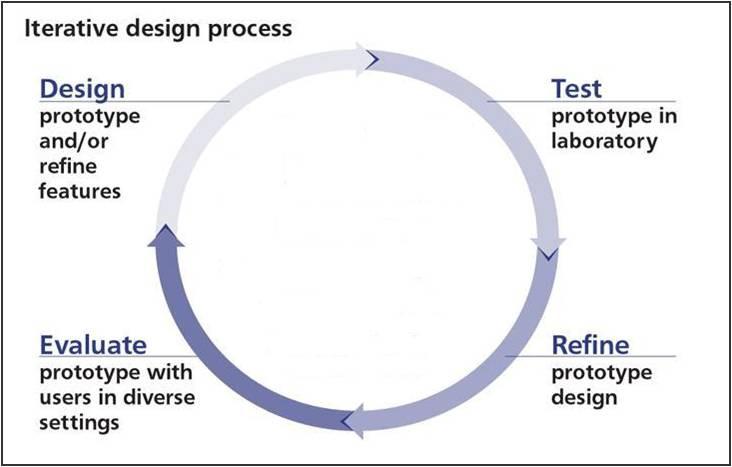 Image Source from the Internet
‹#›
Iterative Design Process: Distributed Snapshot
Key Idea: Start Simple, then Build Up
Phase 1: single snapshot at a time
Phase 2: concurrent global snapshots
When passing all non-concurrent tests
Testing
Testing
Simple design with one snapshot at a time
Final design with concurrent snapshots
Done!☺
Implementation
Implementation
‹#›
[Speaker Notes: Let us take Assignment 2 as a case study for iterative design process.
The key idea is to always start with the simple case, then build up the system while refining your design.
We can divide its development into two phases. The first phase considers the simple case where only one global snapshot exists at a time in our system. The second phase builds on top of it and can have multiple active global snapshots going on at the same time.
Then, go over the animation.]
Modular Programming
‹#›
Modular Programming
Iterative design means code change every time when refining the design ☹
Modular programming 
Decompose the system into several independent modules/pieces
Use a set of simple yet flexible APIs for intra-module communication
Advantages of modular programming
Makes it easier to reason about and debug each component of your system 
Requires minimal change in the code
‹#›
[Speaker Notes: With iterative design, at each iteration, we will refine the design and possibly change a lot of code in our prototype. So How can we control the amount of code change in a more systematic way? One solution for this is modular programming.
It is a programming style that decompose a complex system into smaller independent components where they communicate with each other through a set of simple but also flexible APIs. 
Now if we change our system, we only need to change the modules that are related while keeping most parts of the system unmodified because most of the modules are independent from each other. 
Then, talk about the advantages. 

Next, we will revisit Assignment 2 and see how modular programming with a good choice of APIs can decrease the amount of work during code change.]
Server Module
Modular Programming
State
Phase 1: single snapshot at a time
Divide our server module into 3 pieces:
Helper Functions API
Server State
Execution logic
A layer of helper functions
Execution Logic

func HandlePacket(...) {
  case TokenMessage:
    // Do something
  case MarkerMessage:
     ...
}
Goal: write a flexible layer of helper functions
‹#›
[Speaker Notes: We start with the simple case where only one global snapshot exists at a time in our system. 
We will break the server module into 3 pieces: the server state, the execution logic for taking the snapshot, and a layer of helper functions. 
We enforce that functions like HandlePacket() can not directly access or modify the state, but only though the exposed APIs from the helper functions.
Now, let’s see how a good choice of helper functions with modular programming can decrease the amount of coding work when we refine our design.]
Modular Programming: Single Snapshot
Execution Logic

func HandlePacket(...) {
     ...
}
State
Helper Functions API
// ID of the current snapshot
snapId: int (init to -1)

// State of the current snapshot
snapState: SnapshotState

// Track if each incoming channel has seen a marker message (default to false)
receivedMarker: 
map(source channel, bool)
func updateSnapshot(src, msg) {
  snapMsg = SnapshotMessage(src, msg)       
  snapState.messages.append(snapMsg)
}

func setReceivedMarker(src) {
  receivedMarker[src] = true
}

func firstMarkerMsg(snap_id) {
  return snapId != snap_id
}

Func receiveAllMarkers() {
  return receivedMarker.size == inboundLinks.size
}
func HandlePacket(src, msg) {
  ...
  case TokenMessage:
    updateSnapshot(src, msg)
    // Also, update server’s local state
  case MarkerMessage:
    snap_id = getSnapId(msg)
    if firstMarkerMsg(snap_id) {
      StartSnapshot(snap_id)
    } else {
      setReceivedMarker(src)
      if receiveAllMarkers() {
        // Notify simulator of the completion
      }
}
‹#›
[Speaker Notes: In phase 1, since we have only one snapshot at a time
We store 3 variables for the server state:
	snapId is an integer storing the id of the current snapshot 
	snapState is a SnapshotState structure bind to the current snapshot 
	receivedMarkers is a map whose key is the source channel name, and value is a boolean variable indicating whether this source channel have already seen a marker message or not. It is default to false. 

Then, explain the execution logic of HandlePacket() and its use of 4 example helper functions.]
Server Module
Modular Programming
State
Some change
Phase 2: concurrent snapshots
Update the state variables and helper functions’ implementation
Keep the API and execution logic unmodified (almost)
Some change
Helper Functions API
Little change☺
Execution Logic

func HandlePacket(...) {
  case TokenMessage:
    // Do something
  case MarkerMessage:
     ...
}
‹#›
[Speaker Notes: Now, we move on to the more complex case where the system can have concurrent snapshots.
We will need to update the state variable, and thus the internals of helper functions.
However, the hope is the helper functions API and the execution logic stays mostly intact. 
And since, at this stage, we have passed all non-concurrent tests, we have high confidence that execution logic is correct.]
Modular Programming: Concurrent Snapshots
Execution Logic

func HandlePacket(...) {
     ...
}
State
Helper Functions API
func updateSnapshot(snap_id, src, msg) {
  snapMsg = SnapshotMessage(src, msg)       
  snapStates[snap_id].messages.append(snapMsg)
}

func setReceivedMark(snap_id, src) {
  receivedMarker[snap_id][src] = true
}

func firstMarkerMsg(snap_id) {
  return (snap_id in snapStates.keys())
}

Func receiveAllMarkers(snap_id) {
  return receivedMarker[snap_id].size == inboundLinks.size
}
// States of concurrent snapshots
// map snapshot ID to its state
snapStates: map(int, SnapshotState)

// For each snapshot, track if each incoming channel has seen a marker message (default to false)
receivedMarker: 
map(int, map(source channel, bool))
func HandlePacket(src, msg) {
  ...
  case TokenMessage:
    for snap_id in snapStates.keys() {
      updateSnapshot(snap_id, src, msg)
    }
    // Also, update server’s local state
  case MarkerMessage:
    snap_id = getSnapId(msg)
    if firstMarkerMsg(snap_id) {
      StartSnapshot(snap_id)
    } else {
      setReceivedMarker(snap_id, src)
      if receiveAllMarkers(snap_id) {
        // Notify simulator of the completion
      }
}
1. Update state variables
2. Update helper functions while keeping most of its API intact
3. Minimal change on execution logic
‹#›
[Speaker Notes: Places highlighted in read are the change. 
Walk through Step 1,2,3
For the server state, we update the variables.
For the helper function, we change its inner implementation, and have some slight change in its input parameters (basically include the snap_id)
For the execution logic, we simple just update the inputs for the helper functions.
Emphasize that with a good choice of helper functions API + modularity programming, code upgrade becomes much easier]
Tips for Debugging
‹#›
Tips on Debugging
Start Early! (This is imperative for Assignment #4.)
Commit your code to Git often and early, and every time when you pass a new test (enable comparative debugging later if necessary) 
Have proper naming for variables and add comments in your code
Easier for both you and others to read and debug your code
Take advantage of Go Playground if you are not familiar with any Go specifics
Print statements are your friend!
‹#›
[Speaker Notes: Emphasize git commit regularly and everytime after passing new tests]
Prints Are Your Friend ☺
Always verify the behavior of your program! Sometimes, it may not align with your expectation because of some hidden bugs. 
Track execution using printing statements to understand the code flow
Especially helpful in the early development of your design when the code complexity is not too high
Help catch errors in the early stage 
Example
In Assignment 2, we can print out the server state before and after HandlePacket() and StartSnapshot() that you implement after each tick of the simulator
‹#›
[Speaker Notes: Emphasize the first bullet point, often students think their code is doing X while in fact it is doing Y. They can catch these kinds of bugs much much earlier if they print regularly.]